Communications and Settlement Working Group




ERCOT Public
January 2017
CSWG Accomplishments 2016  (Presented to COPS December 2016)
Approvals:  
COPMGRR41 Section 5, Appendix A) Market communications cleanup effort 
COPMGRR42 Creation of MDWG
NPRR754 Load Factor Posting Frequency
NPRR744 RUC Trigger for RD Price adder 
COPMGRR44/NPRR794  Unregistered DG Language alignment and relocation
Implementation of NPRR419 (identified rounding issues)
NPRR 617/700 Changes to VC 
NPRR742 – Prior Month data cut for Balancing Account
NPRR662 Proxy EOC
NPRR696 SCED Fail Price Replacements
Impact of Negative Load NPRR746
Added NPRR802 – Settlements Clean-up
CSWG Accomplishments 2016  (Presented to COPS December 2016)
Settlement Stability:
Resettlements were minimal 7/7 early R2
Load change from Final to True-up trending very small 

Issues Raised:  
NPRR744 data sufficiency (VDI) 
Extract Report Incident Log
CARD/BA Account Extracts for Misc. Invoices
Versioning for Prices
Resource-specific determinants for ORDC Charge-types 
Settlement Timeline:  Invoices may be due before extract data is received to verify Charge Types on Statements
Identified Settlement-related areas of ERCOT.com which could use updating, links removed/updated
Added – NPRR 802 Unclear what data sources could replace RTMG and be provided for shadow settlement

Informational:
Presentation on shadowing ERO Fee









Nodal Settlement Handbook
CSWG Accomplishments 2016   (Presented to COPS December 2016)
Ongoing/Upcoming:
Teamed with MDWG to explore solution for Extract Reporting
Continue to monitor Distributed Generation and DER 
Anticipate assignments from Market Continuity initiative 
Nodal Settlement Handbook

Challenges:

Bandwidth for projects and effective vetting of calculations both in the WG and at ERCOT
2 % Rule (RTM)
Section 9.5.6 (2)
	(2)	“ERCOT shall issue a RTM Resettlement Statement for a given Operating Day due 	to data error in data other than prices when the total of all errors in data other than prices 	results in an impact greater than 2% of the total payments due to ERCOT for the RTM for 	the Operating Day, excluding bilateral transactions.  ERCOT shall issue RTM Resettlement 	Statements as soon as possible to correct the errors.  ERCOT shall review this percentage 	on an annual basis.  Upon the review, ERCOT may make a recommendation to revise this 	percentage under Section 21, Revision Request Process.”

Key terms for discussion:
Data error other than prices
Total payments due to ERCOT for the RTM, excluding bilateral transactions
ERCOT shall review this percentage on an annual basis
For RT, ERCOT Board may, in its discretion, direct ERCOT to run a resettlement of any Operating Day, at any time, to address unusual circumstances.
5
2% Rule Discussion
How to provide equitability for large and small entities 

Which committee or WG (does/should/will) ERCOT take the annual rule evaluation to?

Detail differences on handling data error v. system design v. hardware

Retroactive Settlements
When does the Market want them?
When does ERCOT perform them?
What if there is an NPRR to change the 2% Rule?
Can any Entity submit an NPRR to revise, or only ERCOT?
6
2 % Rule (DAM)
Section 9.2.5 (2)
	(2)	“ERCOT shall issue a DAM Resettlement Statement for a given Operating Day due 	to data error in data other than prices when the total of all errors in data other than prices 	results in an impact greater than 2% of the total payments due to ERCOT for the DAM for 	the Operating Day, excluding bilateral transactions.  ERCOT shall issue RTM Resettlement 	Statements as soon as possible to correct the errors.  ERCOT shall review this percentage 	on an annual basis.  Upon the review, ERCOT may make a recommendation to revise this 	percentage under Section 21, Revision Request Process.”

Essentially identical to RTM but there is noteworthy lack of parallel structure in the preceding paragraphs that makes
7
2% Rule as relates to the DA Makewhole payments of 2016
Day Ahead Market (financial only) may need a different trigger – not necessarily the same as RT
Communicated implementation problem via Market Notice, but detail needs to classify (e.g. software, hardware, system design) to guide remedy expectations.

Frequency
Intended to address a rare data error, on a single day
DA Makewhole issue in 2016 impacted ~30% of the days within a six-month period

If ERCOT were to resettle, what would Market information look like?
Can we get usable metrics?
Maintain confidentiality?
8
CSWG Leadership for 2017 (for confirmation at February 2017 meeting)Heddie Lookadoo (NRG) – CSWG ChairJohn Moschos (Tenaska) – CSWG Vice-ChairThank you for volunteering!
9
Next CSWG Meeting
10
QUESTIONS?
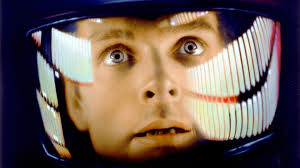